西师版小学数学二年级下册
七、统计
WWW.PPT818.COM
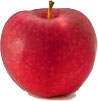 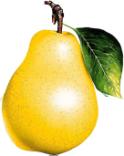 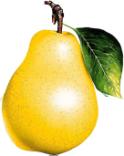 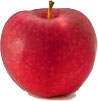 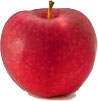 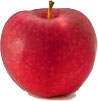 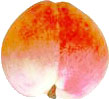 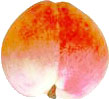 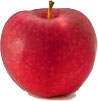 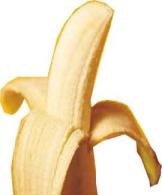 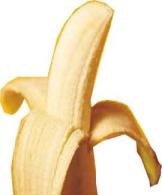 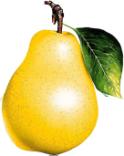 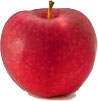 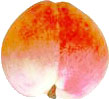 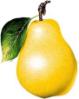 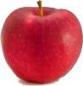 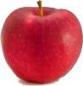 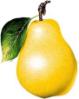 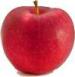 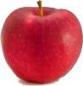 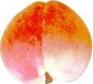 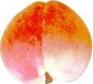 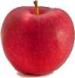 我用实物摆一摆
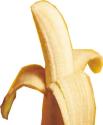 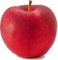 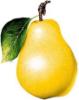 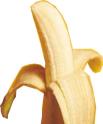 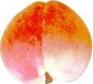 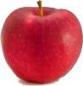 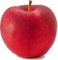 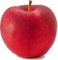 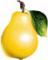 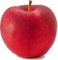 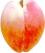 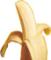 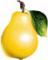 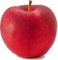 PPT模板下载：www.1ppt.com/moban/     行业PPT模板：www.1ppt.com/hangye/ 
节日PPT模板：www.1ppt.com/jieri/           PPT素材下载：www.1ppt.com/sucai/
PPT背景图片：www.1ppt.com/beijing/      PPT图表下载：www.1ppt.com/tubiao/      
优秀PPT下载：www.1ppt.com/xiazai/        PPT教程： www.1ppt.com/powerpoint/      
Word教程： www.1ppt.com/word/              Excel教程：www.1ppt.com/excel/  
资料下载：www.1ppt.com/ziliao/                PPT课件下载：www.1ppt.com/kejian/ 
范文下载：www.1ppt.com/fanwen/             试卷下载：www.1ppt.com/shiti/  
教案下载：www.1ppt.com/jiaoan/
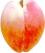 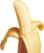 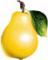 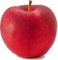 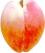 香蕉
梨
桃
苹果
（  ）个
（  ）个
（  ）个
（  ）个
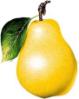 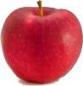 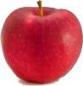 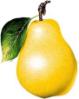 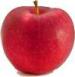 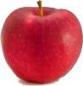 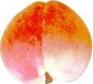 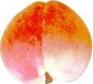 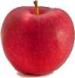 我用符号画一画
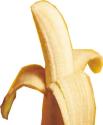 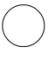 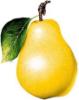 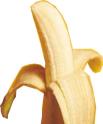 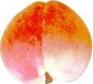 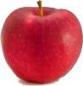 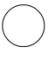 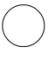 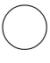 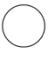 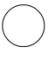 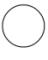 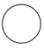 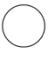 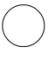 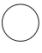 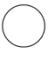 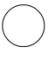 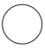 香蕉
梨
桃
苹果
（  ）个
（  ）个
（  ）个
（  ）个
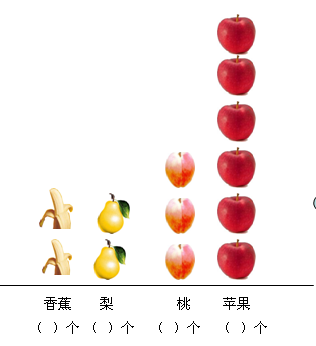 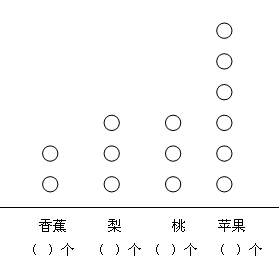 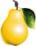 符号
画（              ）比摆实物更方便。
√
√
√
√
√
√
√
√
√
√
√
√
√
√
香蕉
梨
桃
苹果
苹果
香蕉
梨
桃
苹果
苹果
（  ）个
（  ）个
（  ）个
（  ）个
（  ）个
（  ）个
（  ）个
（  ）个
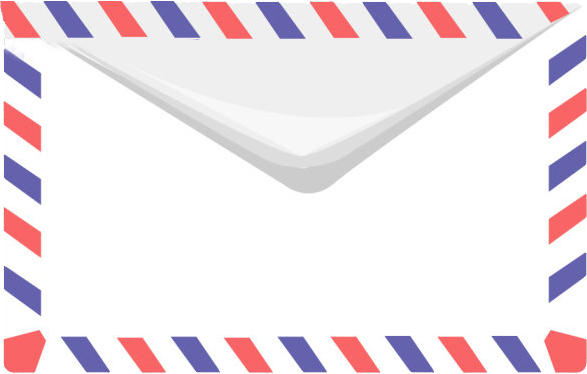 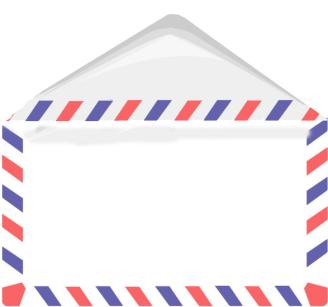 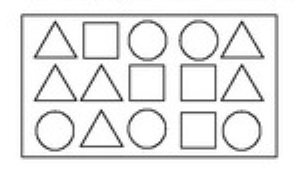 √
√
√
√
√
√
第一种
第三种
√
√
√
√
√
√
√
√
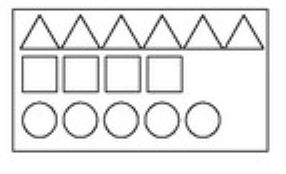 第二种
第l四种
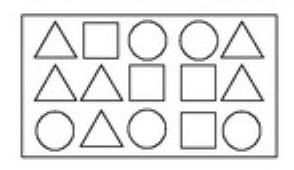 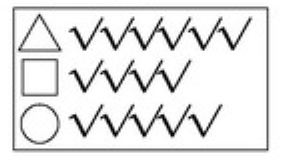 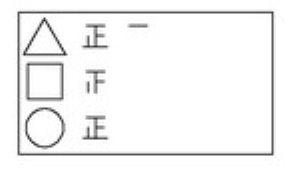 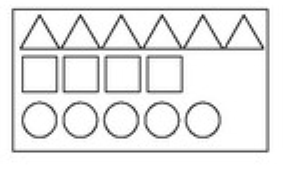 整理前比较（		）
整理后排列（		），数量（		）
清楚
整齐
乱
美术
音乐
体育
二      班             位同学参加各项体育活动人数统计表
参加                      人数最多，
参加                      人数最少。
通过本节课学习，我知道了
摆实物
画（		）比（	         ）更简便。
符号
整理前比较乱，整理后排列（		），
数量（		）。
整齐
清楚
整理物品时，记录数据的方法有画“     ”和画“   ”字等方法。
√
正
整理物品非常重要，我要学会整理自己的生活学习用品。
谢谢指导！